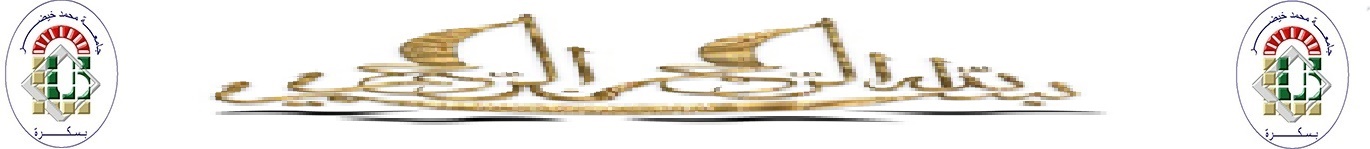 الجمهورية الجزائرية الديمقراطية الشعبيةوزارة التعليم العالي و البحث العلميجامعة محمد خيضر ببسكرةكلية العلوم الإقتصادية و التجارية و علوم التسييرثانية ماستر تسيير الموارد البشرية
بحث بعنوان
تدريب الموظفين الدوليين
إعداد الطلبة:                                                                مقـــــــــــــــــياس
مسياف عبد الحليم            2021ـــــــ 2022                   الإدارة الدولية للموارد البشرية
المقدمة
تتطلب البيئة العالمية المعقدة والمتغيرة باستمرار المرونة. غير أن قدرة المنظمة على ابتكار استجابات استراتيجية قد تكون مقيدة بسبب الافتقار إلى موظفين مدربين تدريباً مناسباً وموجهون دولياً، مما يستوجب على المنظمات الدولية استخدام برامج تدريبية أكثر صرامة إلى تحسين أداء المغتربين بشكل كبير في بيئة خارجية ، وبالتالي تقليل حدوث الفشل على المستوى الدولي ، فيكون متخصصو تنمية الموارد البشرية الدولية  مسؤولين عن:
 1. تدريب وتطوير الموظفين الموجودين في الشركات التابعة حول العالم ، 
2. التدريب المتخصص لإعداد المغتربين للمهام في الخارج ، 
 3. تطوير مجموعة خاصة من المديرين ذوي التفكير العالمي.
المبحث الأول: الإطار المفاهيمي
مفهوم التدريب: هو الجهد المخطط و المنظم و المستمر و الهادف إلى إحداث تغيير في سلوكيات و أداء الموارد البشرية في المنظمة عن طريق إكسابهم المهارات و المعارف و القدرات و الاتجاهات التي تقد إلى رفع فعالية و كفاءة الأداء الفردي و التنظيمي بما ينسجم مع معايير الأداء العصرية.
 عرفه Mccleland: ذلك النشاط الذي يغير سلوك الأفراد، إذ يعد قرار استراتيجي وفرصة للتعلم تنطوي على اكتساب المعارف، الكفاءات، القدرات والسلوك والتي تعتبر حاسمة لتحقيق الأداء الفعال، ويقدم التدريب من أجل مواجهة التحديات الحالية والمستقبلية بالوظيفة والذي من شأنه أن يخلق ميزة تنافسية.
مفهوم التدريب الدولي: مجموعة الأنشطة التي تستخدمها الشركات لتطوير قاعدتها من الكفاءات الموجهة دوليا، إذ تهدف هذه الأنشطة إلى تعزيز تعليم أعضاء المنظمة وتطويرهم وجعلهم أكثر قدرة و مواجهة لتحديات البيئة الجديدة، وهذا ما يؤدي إلى تعزيز القدرة التنافسية و الفعالية التنظيمية الدولية.
ففيما يخص الأنشطة التدريبية الدولية فهي موجهة لتلك الكفاءات التي تحتاج إلى القيام بالوظيفة الحالية بكل فعالية بمعنى أنها موجهة لحل المشاكل المتعلقة بالأداء على المدى القصير، في حين تهدف أنشطة التطوير الدولية إلى اكتساب الكفاءات اللازمة لأداء بعض الوظائف المستقبلية
الفرق بين الموظف العالمي والموظف الدولي؟ 
(المغتربون) موظفو البلدان الأصلية و موظفو الدول الثالثة ، موظفو البلدان المضيفة
أسباب اللجوء إلى التدريب الدولي
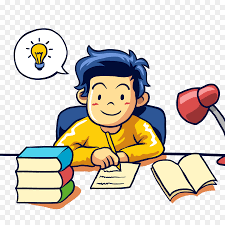 إن المغتربين الذين يعملون بالخارج يواجهون مجموعة مختلفة من الصعبات كاختلاف النظام الاجتماعي، الاقتصادي، الشعور بالتخلي عن مقر الشركة، علاوة على ذلك، ظهور بعض أعراض الصدمة الثقافية، القلق، الإحباط وخيبة الأمل، والذي من شأن كل ذلك أن يعمل على تعقيد تكيف هذا المغترب وأسرته. لذلك، يتعين على الشركات تقديم برامج تدريبية رسمية لإعداد العاملين وأسرهم، من أجل التقليل من المشاكل الناجمة عن الصدمة الثقافية، والمتمثلة في توتر العلاقات الأسرية، عدم القدرة على العمل بفعالية، إبداء العداء لرعايا البلدان الأخرى ...الخ
ارتفاع نسبة فشل المغتربين، وعودتهم لبلدانهم الأصلية و ما ينجم عنه من خسائر مادية و معنوية
أهداف التدريب الدولي
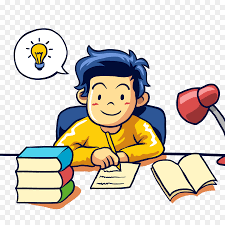 تعزيز التكيف بين الثقافات وقدرتهم على فهم وتقدير وجهات النظر الثقافية المتعددة
التدريب يضمن للمغترب وأسرته الاستعداد الكافي للتكيف مع البيئة والثقافة الجديدة، 
 التأكد أن المغترب يملك من المهارات والمعارف ما يجعله يتأقلم بسهولة، و بالتالي التقليل من نسبة عودة المغتربين.
ويضيف الباحث Earlay  أن الهدف الرئيسي من التدريب يتمثل في مساعدة الأفراد على التكيف مع الأحداث غير المتوقعة في الثقافة الجديدة
التأكد من أن المرشح لديه المهارات والمعرفة الكافية اللازمة للعمل في الخارج بشكل فعال.
فهم إستراتيجية الشركة وثقافة الشركة والتنشئة الاجتماعية، بالنسبة لموظفي الدول المضيفة و الدول الثالثة.
مراحل التدريب الدولي
عموما توجد مرحلتان للتدريب الدولي، التدريب قبل المغادرة والتدريب عند الوصول إلى البلد المضيف
المرحلة الأولى: التدريب قبل المغادرة 
           بالنظر إلى أن معيار الاختيار الأساسي لمعظم الشركات الدولية هو القدرة الفنية للموظفين الحاليين، فليس من المستغرب أن نجد أن معظم المؤلفات حول تدريب المغتربين مخصصة لأنشطة تدريب المغتربين قبل المغادرة والتي تهتم بشكل أساسي بتطوير الوعي الثقافي. لذلك ، بمجرد اختيار الموظف لمنصب مغترب ، يعتبر التدريب قبل المغادرة الخطوة الحاسمة التالية في محاولة ضمان فعالية المغترب ونجاحه في الخارج ، لا سيما عندما تعتبر دولة الوجهة صعبة ثقافيًا.
         يجب إعلام الموظف المغترب بأنه سيواجه أوضاعا غامضة عند قيامه بالمهمة الدولية، لذلك، عليه أن يعتبر الأمر فرصة للتعلم، وأن يحسن شيئا فشيئا من أدائه بدلا من تجنب الوضع. وإن تحضير المغترب للتدريب يستخدم من أجل ضمان امتلاكه للمهارات والمعارف الكافية والمناسبة والتي هي ضرورية للعمل على نحو فعال.          وتعد أهم أنواع التدريب قبل المغادرة فيما يلي:
أولا: التدريب على التنوع الثقافي cross-cultural training: 
    يعرف التدريب على التنوع الثقافي على أنه تلك العمليات التعليمية التي تهدف  إلى تعزيز التبادل الثقافي من خلال اكتساب الكفاءات السلوكية، المعرفية والوجدانية المرتبطة بالتفاعل الفعال للثقافة، فالهدف الرئيسي للتدريب بين الثقافات هو مساعدة الناس على التعامل مع الأحداث غير المتوقعة في ثقافة جديدة تعزز تقدير ثقافة البلد المضيف بحيث يمكن للمغتربين التصرف وفقًا لذلك، فيجب على الموظف الوافد التكيف مع البلد المضيف وعدم الشعور بالعزلة عنه، لذلك ، يظل تدريب الوعي الثقافي هو الشكل الأكثر شيوعًا للتدريب قبل المغادرة.
    تختلف مكونات برامج التوعية الثقافية حسب بلد التعيين، والمدة ، والغرض من التحويل ، ومقدم هذه البرامج، حددت Tung   (1) خمس أنواع من التدريب قبل المغادرة ، بناءً على عمليات التعلم المختلفة ، ونوع الوظيفة ، وبلد التعيين والوقت المتاح وهي:
- 1- PETER. J. DOWLING, INTERNATIONAL HUMAN RESOURCE MANAGEMENT, SIXTH EDITION,2013, p 178
إعطاء معلومات موجزة briefings informational: تهدف إلى توفير معلومات متعلقة بالتاريخ ، الجغرافيا، الدين، الأفراد، الاقتصاد وطريقة الحياة، في البلد المضيف.
دراسات المنطقة area studies:  برامج دراسات المنطقة التي تشمل الإحاطة عن البيئية والمنطقة التي سوف يعمل ويعيش فيها هذا المغترب، فبالإضافة لاحتياجه لمعرفة مكان العمل والأفراد الذين سوف يعمل معهم، فهو بحاجة لمعرفة ذهنيات الأفراد الذين سوف يعيش معهم جنبا إلى جنب، شوارع ومدن تلك المنطقة، المناطق التاريخية والأماكن الثقافية
برامج تدريب ثقافية cultural assimilators  : وترتكز على مساعدة المغتربين لمعرفة القيم الثقافية للبلد المضيف فهو يركز على تعليم ثقافة، قيم، مواقف، سلوكيات وتقاليد البلد المضيف أو ثقافات البلدان الأخرى، و بالتالي فهم طبيعة الاختلافات الثقافية، مما يؤدي لسرعة التكيف و الانسجام و  يمكن تقديمه باستخدام مجموعة من الأساليب ، مثل التدريب الذاتي (كتب، أشرطة)، والمحاضرات
التدريب على الحساسية sensitivity training: يركز على تعليم الأفراد على مراعاة وفهم مشاعر المجتمعات الأخرى وعواطفها،  برامج تدريبية على كيفية التعامل مع الصدمات الثقافية.
تجارب ميدانية field experiences: الزيارات، المقابلات مع المغتربين أو العائدين، ورشات العمل والمحاكاة ، والخبرة الميدانية.
ثانيا: التدريب على اللغة language training:
    إن اللغة التي يحتاجها المغترب عند قيامه بالمهام الدولية تتفرع إلى:
 لغة الأعمال العالمية، والمتمثلة في اللغة الانجليزية (عموما)، 
لغة البلد المضيف، 
بالإضافة إلى لغة العمل (لغة الشركة)
       فيما يخص التدريب على تعلم اللغة الانجليزية فهي تعد جد ضرورية، وهذا ما يؤكده الباحث Neeley  إذ يرى أن اللغة الانجليزية هي لغة الأعمال العالمية في وقتنا المعاصر.  إذ تعد الأفضل للاستجابة للضغوط التنافسية في السوق.
      أما التدريب على التحدث بلغة البلد المضيف هو ضروري أيضا لتسهيل التكيف مع بيئة هذا البلد والتواصل مع أفراده، بمعنى يساعد ذلك على التفاعل الاجتماعي، خصوصا خارج أوقات العمل الرسمي.
      في حين يعد التدريب على لغة العمل جد مهمة، حيث أن اختلاف اللهجات والمصطلحات يعوق التفاهم والتواصل حول القواعد والإجراءات والسياسات التي تضعها الشركة ذات الثقافات واللهجات المتعددة.
ثالثا: الزيارات الأولية Preliminary visits
والتي تسبق الذهاب الفعلي لممارسة المهمة الدولية، إن التخطيط الجيد للرحلة المسبقة يوفر للمرشح والشريك نظرة مسبقة وعامة وواضحة تسمح لهما بتقييم مدى تقبلهما للبيئة الجديدة، و بالتالي مدى موافقتهما على القيام بعملية الاغتراب، هذا من جهة، و من خهة أخرى، يحاول الأفراد من خلالها الاستعداد للتكيف مسبقا قبل مواجهة الوضع الجديد، و بالتالي تسهيل التكيف الفعلي، تستخدم الشركات متعددة الجنسيات هذا النوع من الزيارات رغم تكلفتها الباهظة وذلك خشية الرجوع المبكر أو ضعف الأداء، على غرار ما تمنحه الزيارات الأولية من تعرف على عادات وتقاليد والظروف المعيشية للمجتمع، فهي تعد فرصة للتعرف على الجالية المتواجدة بالبلد المضيف.
رابعا: إحاطات أمنية Security briefings
    نوع جديد نسبيًا من التدريب قبل المغادرة، أصبح هذا ضروريًا حيث ينتقل المغتربون بشكل متزايد إلى مواقع قد تكون فيها السلامة الشخصية مصدر قلق ، وبالتالي يمثلون تهديدات متزايدة وغير مألوفة لصحتهم وسلامتهم وأمنهم، تتمحور المخاطر والتهديدات التي يتعرض لها المغتربون بين البيئات السياسية المعادية (الإرهاب ، والاختطاف ، والانقلاب ، والحرب) ، والكوارث الطبيعية ، والتعرض للأمراض (الأوبئة) ، وحوادث السفر وغيرها من مشاكل السفر الشائعة (تأخيرات الجدولة ، ومشاكل جواز السفر)
 تشمل - تقديم إحاطات أمنية للمغتربين المعتمدين على موقع مهمتهم، -  برامج رسمية أو مبادئ توجيهية عامة في حالة حالات الطوارئ، - الخطط الأمنية، إجراءات الإخلاء وأنظمة تتبع المهام والإيجازات الأمنية المستمرة والتحسينات المستمرة في الأمن العام في جميع المواقع المعرضة للخطر
المرحلة الثانية: التدريب بعد المغادرة 
    أهم تحدي يواجهه المغترب وأسرته، مشكلة التكيف، يهدف تدريب الوافدين بعد الوصول إلى الحد من المشكلات المرتبطة بالتكيف الثقافي، يعتبر التدريب بعد الوصول فعالاً في التكيف مع المغتربين بسبب حقيقة أن المغتربين قد يواجهون مشكلة في تطبيق التدريب المنظم قبل المغادرة على تجربتهم غير المنظمة وغير المتوقعة في المغتربين. ومع ذلك ، فإن التدريب بعد الوصول يمكّن المغتربين من الجمع بين المعرفة والمعلومات الواضحة من معارفهم السابقة والخبرة الحقيقية، على النقيض من التدريب قبل المغادرة ، فإن التدريب بعد الوصول يمنح المغتربين فرصة لتقييم أي ضغوط ومشاكل ناشئة،  إذ أن حل هذه المشكلة له علاقة بالتدريب قبل المغادرة، ويتبع بذلك ببرامج تدريبية عند الوصول
يبين كل من   Vance&Paick أنه عند الذهاب للقيام بالمهام الدولية، سيقع ما يسمى بالصدمة الثقافية و بالتالي صعوبة التأقلم مع كل ما يوجد من متغيرات مختلفة مقارنة ببيئته السابقة، هذا ما يقود إلى ما يسمى بصعوبة التكيف إن Black& al يركز على ثلاث أبعاد للتكيف:
-	التكيف مع العمل adjustment to work
-	التكيف العام (البيئة العامة غير العمل) adjustment general
-	التكيف التفاعلي (التفاعل مع مواطني البلد المضيف) interaction adjustment
وهذا ما يستدعي القيام بتدريبات خاصة قد تساعد المغترب وأفراد أسرته على مواجهة تحديات التكيف.
الخاتمة
تواجه الشركات الدولية العديد من المشكلات تستلزم عليها العمل على بناء أسس قوية قوامها المورد البشري الكفء، وعليه، فهي تسعى دائما إلى تدريبه وتطويره من أجل الصمود والبقاء في السوق الدولية. ومن بين مؤشرات نجاح المورد البشري الدولي إتمام مهامه الدولية، ومواصلة عمله دون العودة إلى الوطن، ويرجع كل ذلك إلى اهتمام الشركة الأم باعتماد برامج تدريبية بموظفيها الدوليين قبل المغادرة و بعد الوصول للبلد المضيف.
قائمة المراجع
د عصام حيدر، كتاب التدريب و التطوير، الجامعة الافتراضية السورية، https://pedia.svuonline.org/
هواري فاتحة، د، بشير عامر، دور إدارة المغتربين في تحسين أداء شركات متعددة الجنسيات، مجلة «الادإرة و إلتنمية للبحوث وإلدرإسات" جوإن 2018، العدد 13 جامعة البليدة
ر زق لله حنان، دور التدريب الدولي في الحد من العودة المبكرة للموظفين المغتربين إلى البلد الأم، مجلة دراسات اقتصادية، جامعة عبد الحميد مهري قسنطينة، المجلد الخامس العدد الأول جوان 2018

3- PETER. J. DOWLING, INTERNATIONAL HUMAN RESOURCE MANAGEMENT, SIXTH EDITION,2013,
 - 4- Jie Shen, International training and management development: theory and reality, Journal of Management Development Vol. 24 No. 7, 2005
- 5- S. Treven: Human resource management in international organizations, jurnal Management, Vol. 6, 2001, 1-2, pp. 177-189, 
- 6- P. Subba Rao, INTERNATIONAL HUMAN RESOURCE MANAGEMENT, Directorate of Distance and Continuing Education Utkal University, Vani Vihar, Bhubaneswar - 751 007 Website: www.ddceutkal.org, 
- 7- Haiying Kang, International Training and Management Development Policies and Practices of
South Korean MNEs in China, Article in Thunderbird International Business Review · February 2015,